УДЕРЖАНИЕ ПОДОХОДНОГО НАЛОГА С ЗАРАБОТНОЙ ПЛАТЫ И ДРУГИХ ВЫПЛАТ, ОСУЩЕСТВЛЕННЫХ РАБОТОДАТЕЛЕМ В ПОЛЬЗУ РАБОТНИКА (в контексте Положения, утвержденного ПП №697 от 22.08.2014 г.)
Formator: Liudmila Ablina,
Direcţia metodologia impozitelor directe și rimpozitare internațională, 
Direcţia generală metodologia impozitelor şi taxelor
План семинара
Нормативная база по удержанию подоходного налога с заработной платы;
Порядок исчисления налога для различных категорий получателей выплат за труд;
Личная карточка учета доходов;
Порядок предоставления и подтверждения освобождений по подоходному налогу;
Порядок заполнения налоговых отчетов IRV14 и IALS14.
подоходный налог с заработной платы
20/11/2014
2
Нормативная база по удержанию подоходного налога с заработной платы
Статья 88 Налогового кодекса; 
Ч.(21) ст. 24 Закона о введении в действие разделов I и II НК;
Положение об удержании подоходного налога с заработной платы и других выплат, осуществ-ляемых работодателем в пользу работника, а также выплат в пользу физических лиц, предоставляющих услуги и/или выполняющих работы, утвержденное Постановлением Правительства №697 от 22.08.2014.
Подоходный налог с заработной платы
20/11/2014
3
Порядок исчисления налога для различных категорий получателей выплат за труд
Подоходный налог с заработной платы
20/11/2014
4
Личная карточка учета доходов
Выплаты, включаемые в Личную карточку:
      Все доходы работника, отраженные в отчете IRV14 
по коду источника дохода SAL и SAL a) :
(заработная плата, премии, отпускное пособие, льготы, оказанные работодателем, материальная помощь, единовременное пособие госслужащим и др.)
Выплаты, не включаемые в Личную карточку:
   -  доходы, которые являются необлагаемыми согласно положениям ст. 20 НК (пособие по временной нетрудоспо-собности, выходное пособие, командировочные, компенсации, выплачиваемые в связи с несчастным случаем на производстве и др.);
     -   доходы, облагаемые в порядке, отличном от порядка, установленного ст. 88 НК (доходы, облагаемые в соотстветствии со ст. 89, 90, 90/1 НК)
Подоходный налог с заработной платы
20/11/2014
5
Освобождения по подоходному налогу(ст. 33, 34 и 35 НК)
Право на освобождения имеют резиденты Республики Молдова;
Предоставляются по заявлению работника с месяца, следующего за месяцем, в котором было подано заявление;
Предоставляются либо по месту основной работы, либо по месту работы по совместительству
Подоходный налог с заработной платы
20/11/2014
6
Подтверждение прав на освобождения по подоходному налогу
Для всех видов освобождений –
   документы, подтверждающие статус резидента Республики Молдова: для граждан РМ – копия документа, удостоверяющего личность (удостоверения личности, вида на жительство, формы №9), а для иностранного гражданина и лица без гражданства копия паспорта и документ от Пограничной службы, подтверждающий присутствие лица на территории РМ в течение 183 дней в году.

Дополнительно:
для льготного личного освобождения –  документы из табл. 1;
для супружеского освобождения – копия свидетельства о браке и документ, подтверждающий передачу освобождения супругу;
Для освобождения на иждивенца – документы из табл. 2.
Подоходные налог с заработной платы
20/11/2014
7
Сравнение налоговых отчетов IRV09  и  IRV14
Подоходный налог с з/п
20/11/2014
8
Порядок заполнения годового налогового отчета IALS14
Отчет объединяет два ранее действовавших отчета : IAL09 и IAS09;
Внесена дополнительная графа «Количество месяцев, в которых доход был направлен на выплату»;
Отчет дополнен приложением «Информация об иждивенцах».
Подоходный налог с заработной платы
20/11/2014
9
Уплата в бюджет подоходного налога, удержанного у источника выплаты
уплачивается в бюджет в течение месяца после окончания месяца, в котором были произведены выплаты;
Подоходный налог с заработной платыl
20/11/2014
10
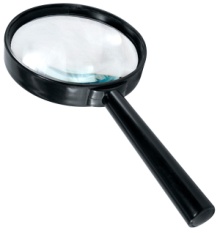 Спасибо за внимание!
Управление методологии прямых налогов
Tel: 0 22 82 33 70

Email: liudmila.ablina@fisc.md